Презентация по английскому языку
Введение лексики по теме
«Овощи и фрукты»

3 класс
Урок 7 Умк М.З. Биболетова
Шайдурова Валентина Федоровна
Учитель английского языка
ГБОУ «Школа №106»
Санкт-Петербург
2015
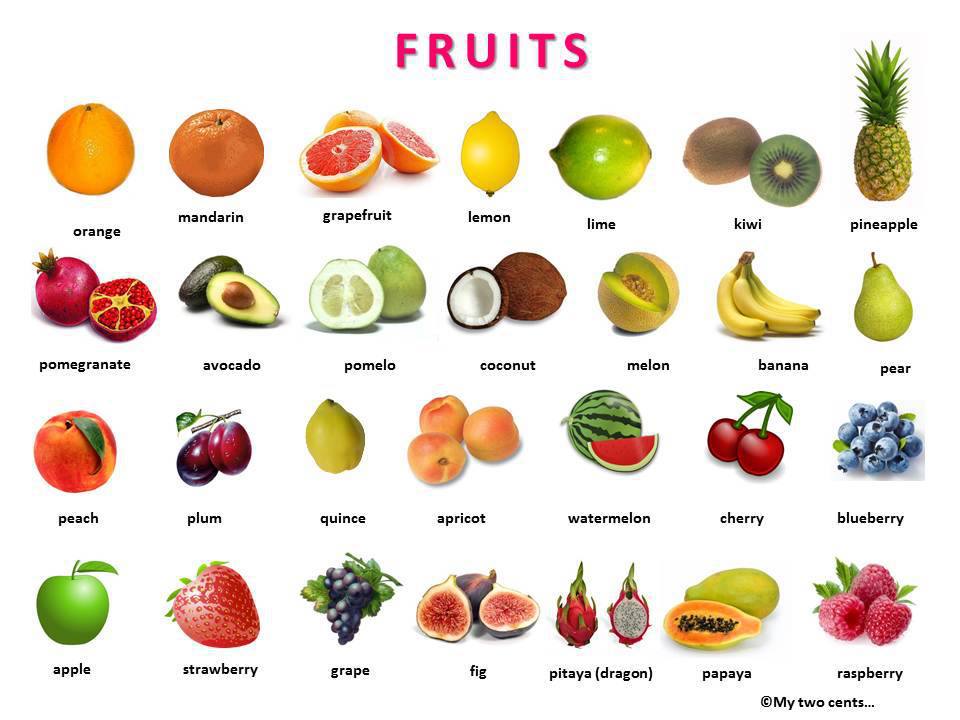 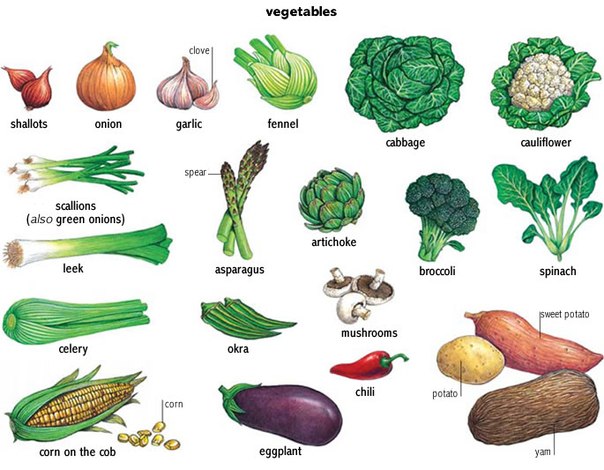 Content


Vegetables

2. Fruits

3. Berries
a potato
a lot of potatoes
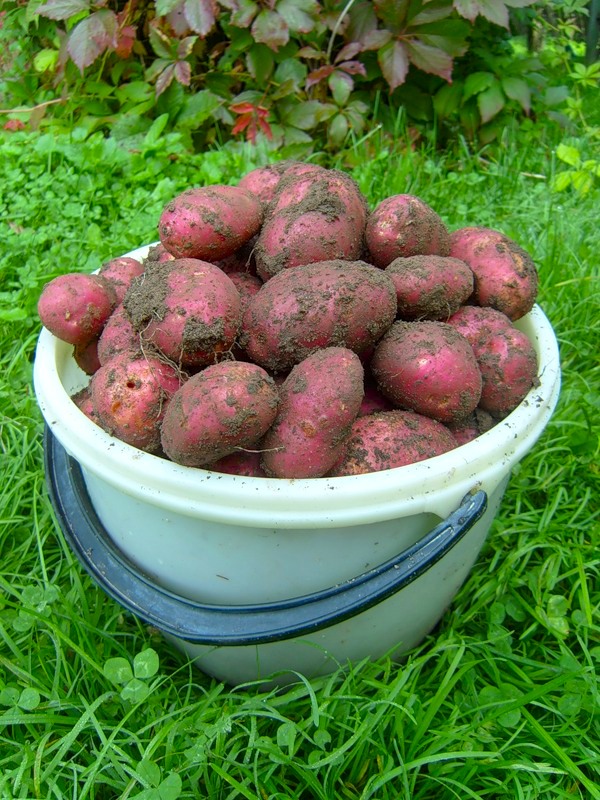 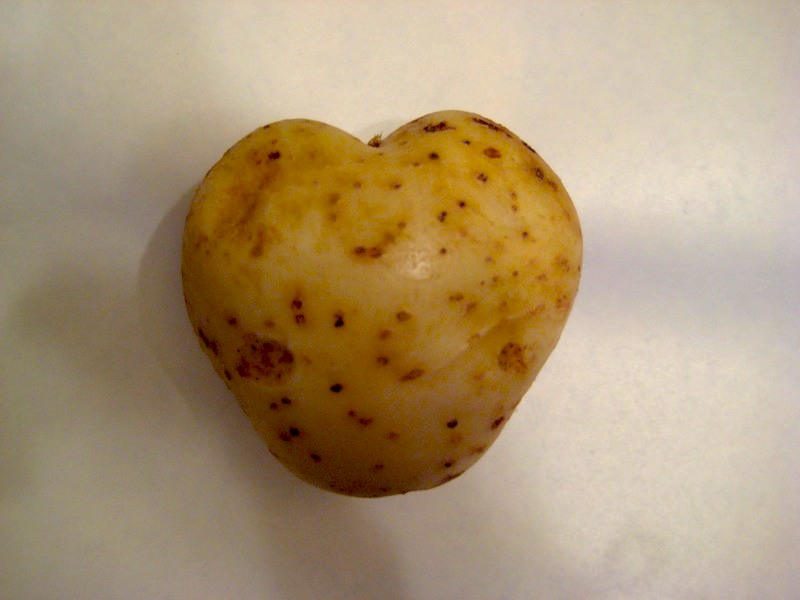 a tomato
many tomatoes
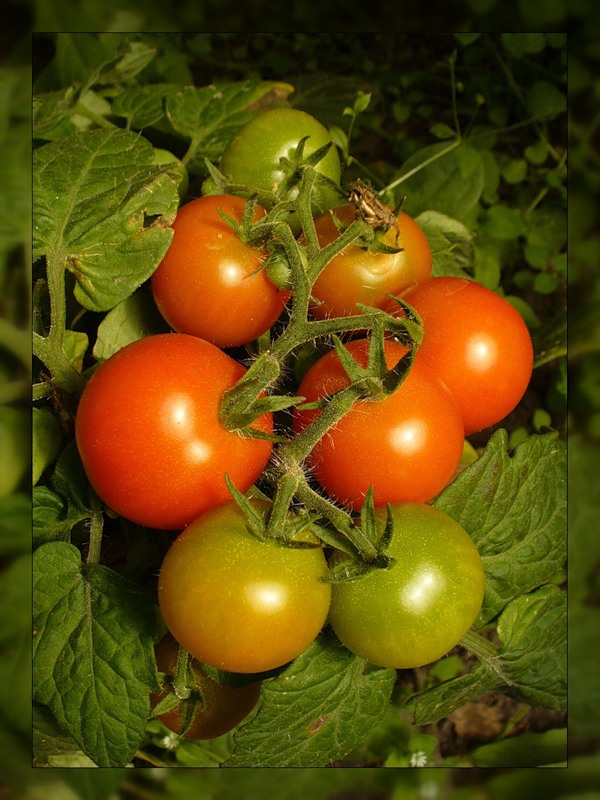 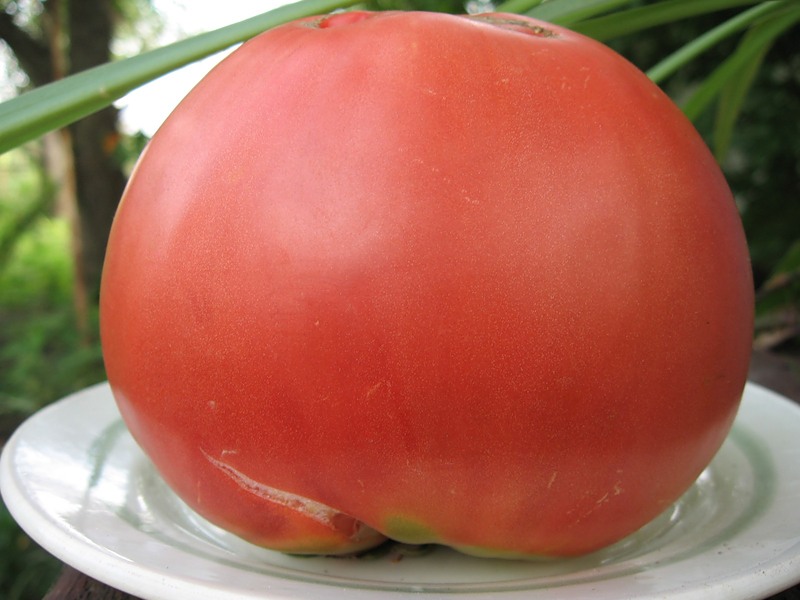 a cucumber           many cucumbers
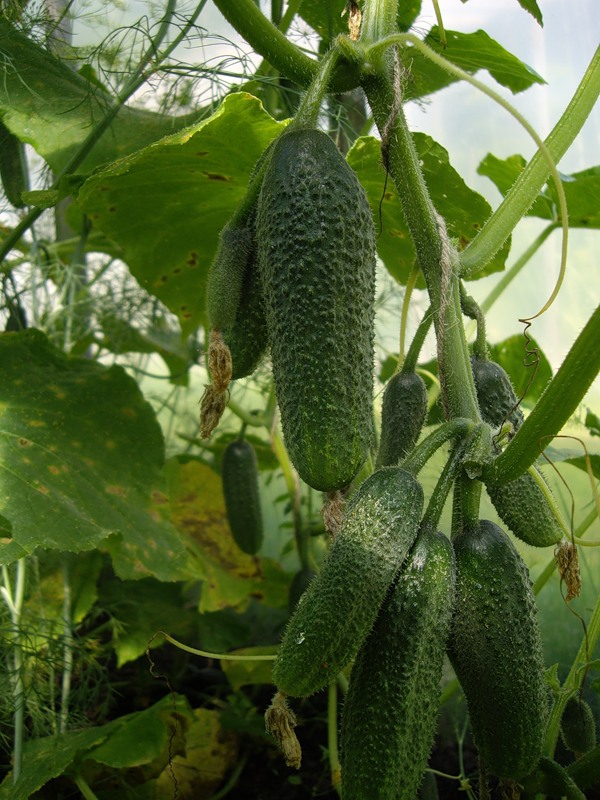 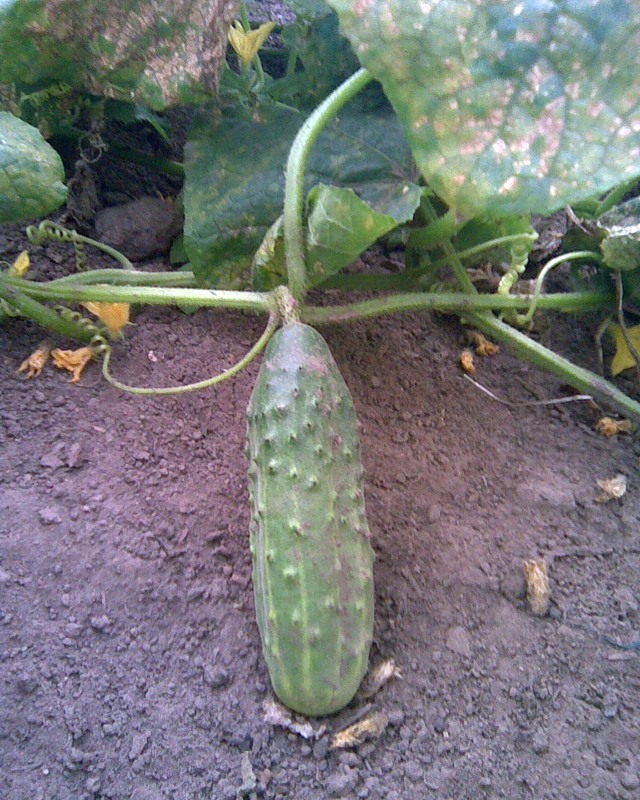 a carrot
a lot of carrots
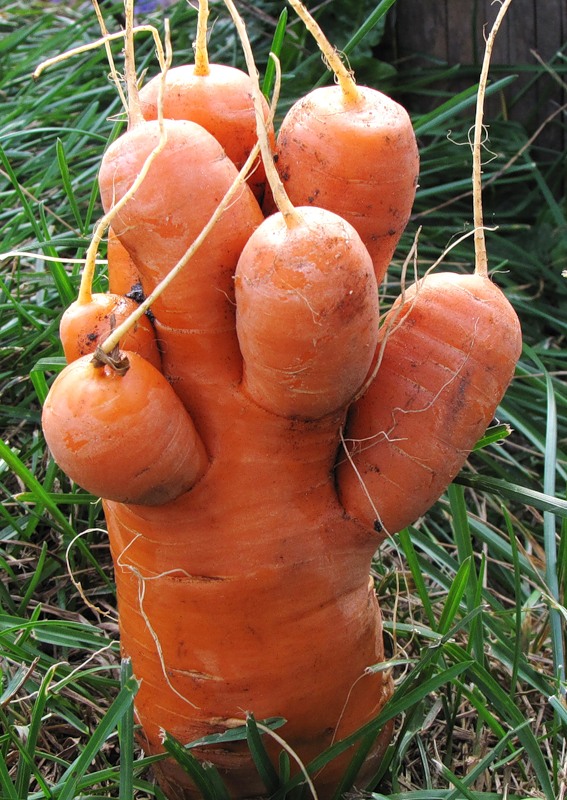 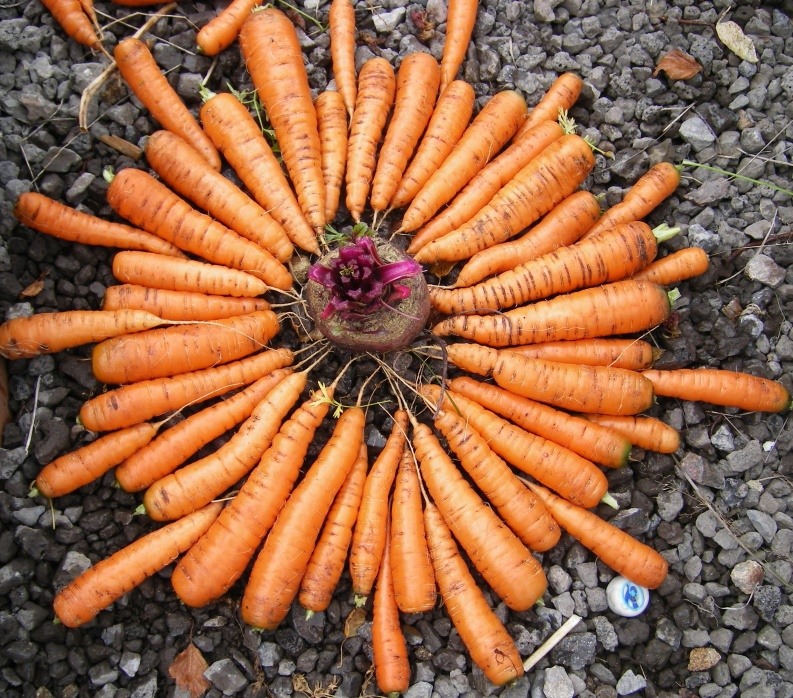 cabbage
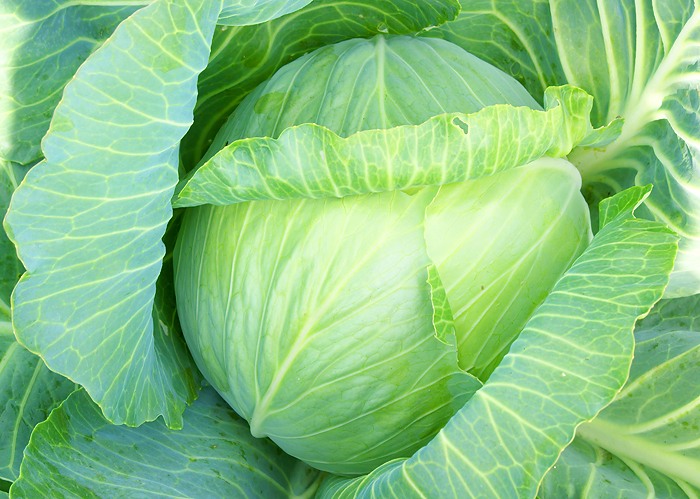 corn
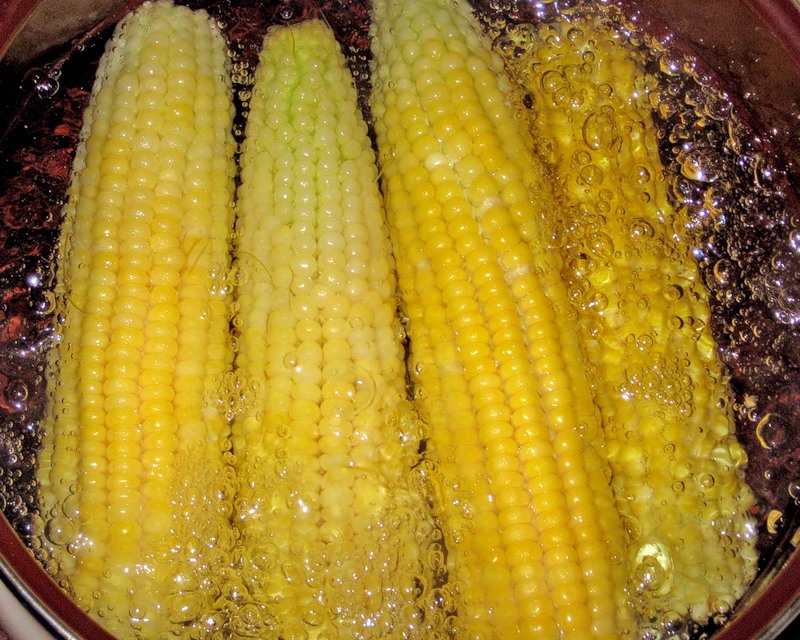 an apple
three apples
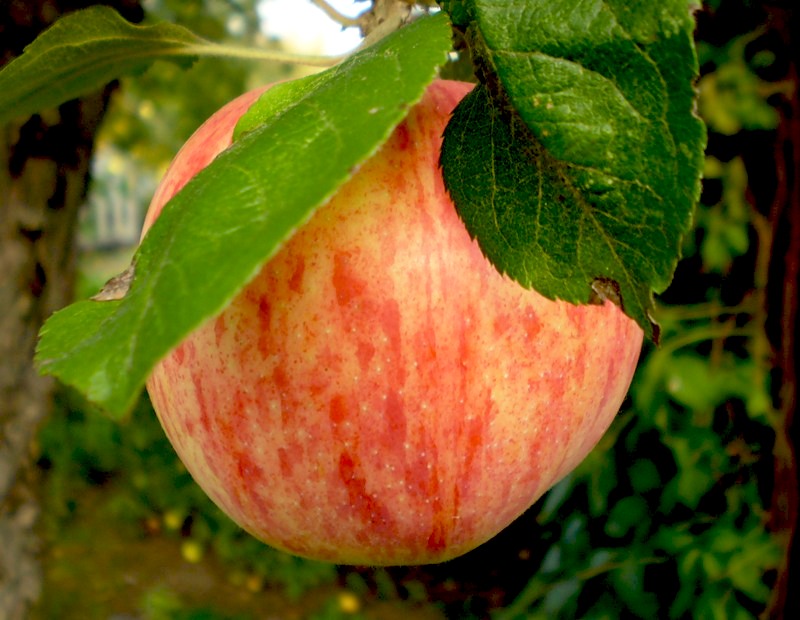 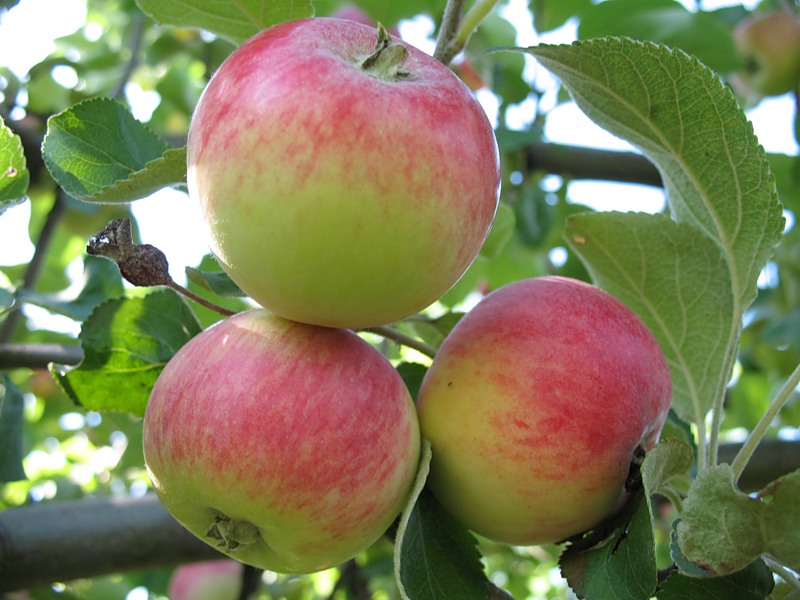 a pear
three pears
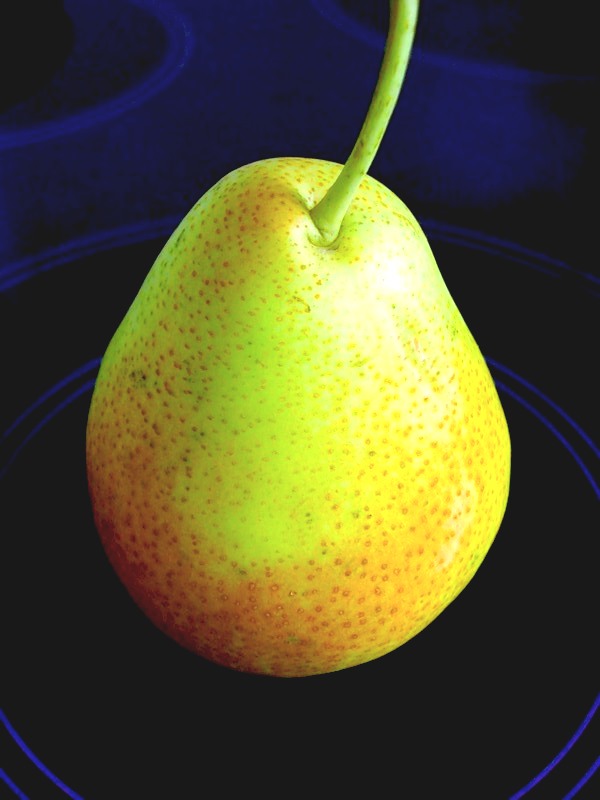 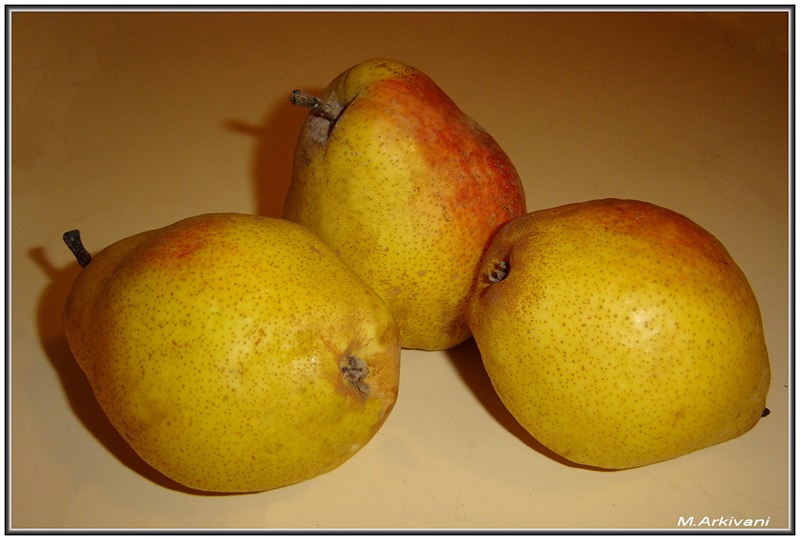 a plump
two plumps
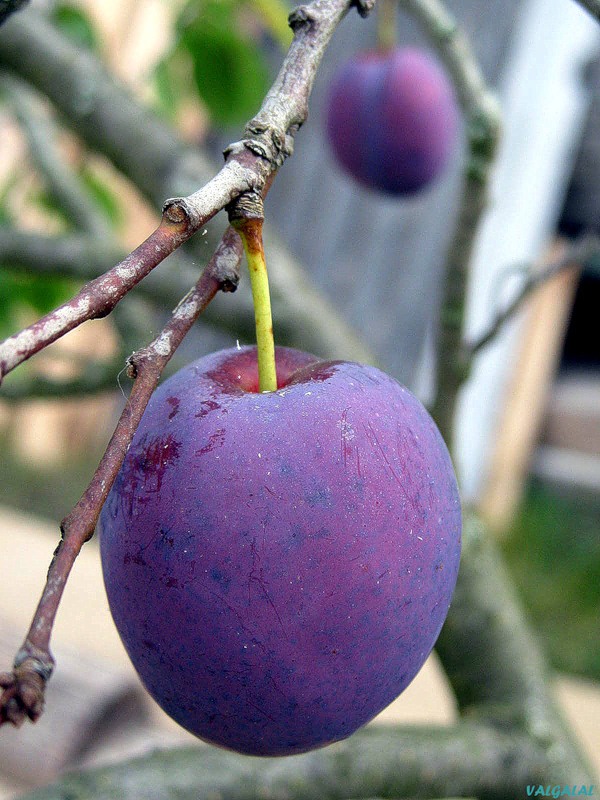 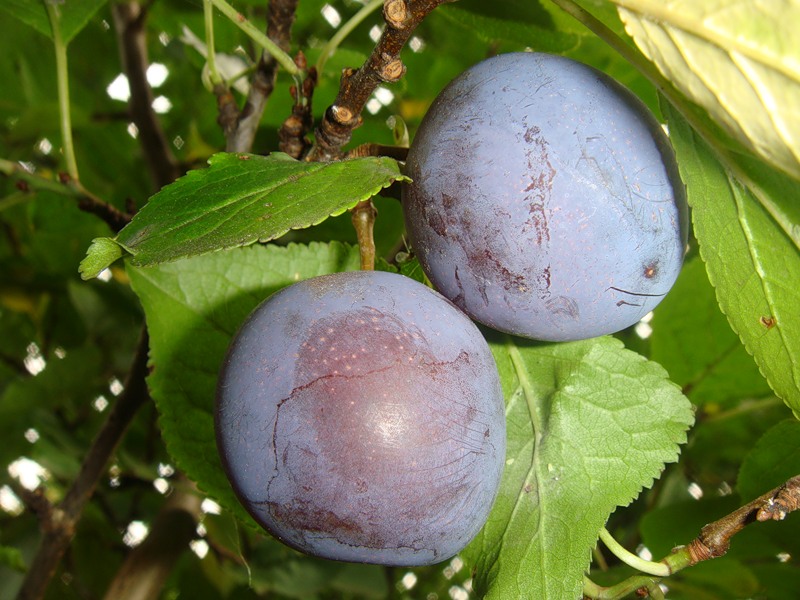 four apricots
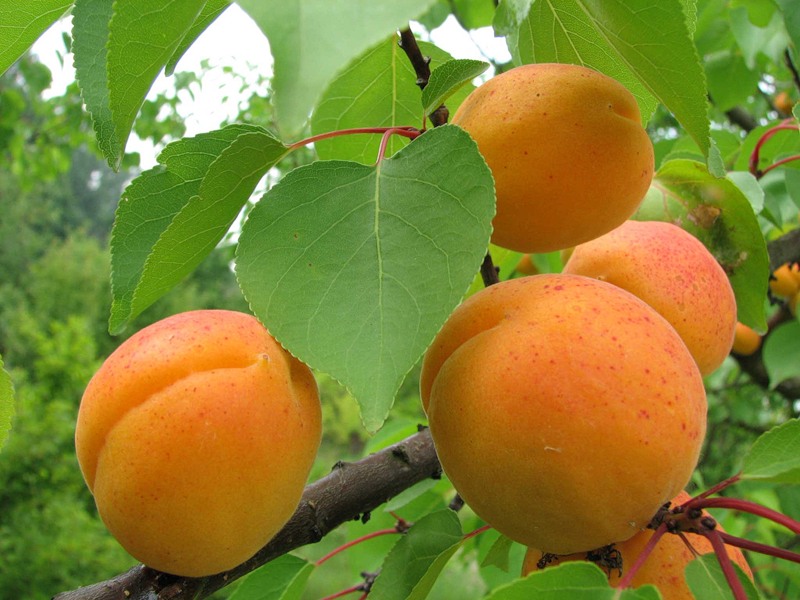 a peach
a lot of peaches
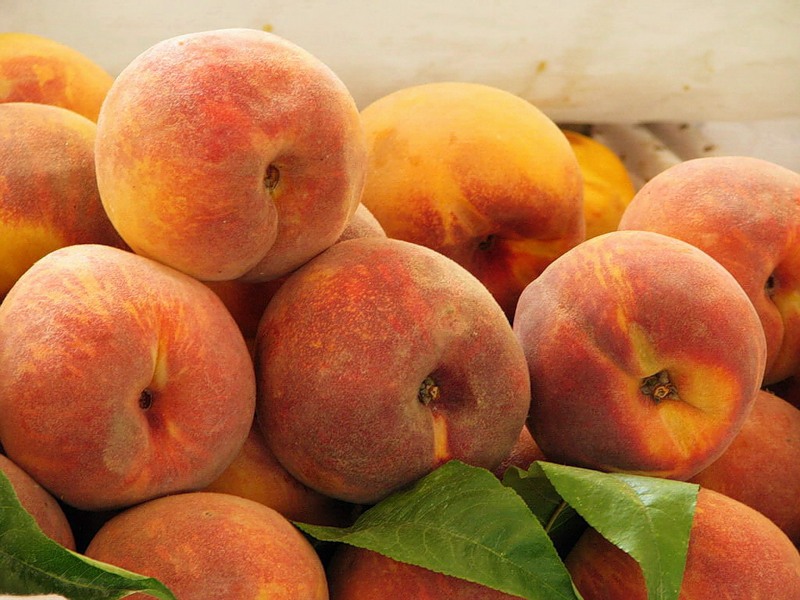 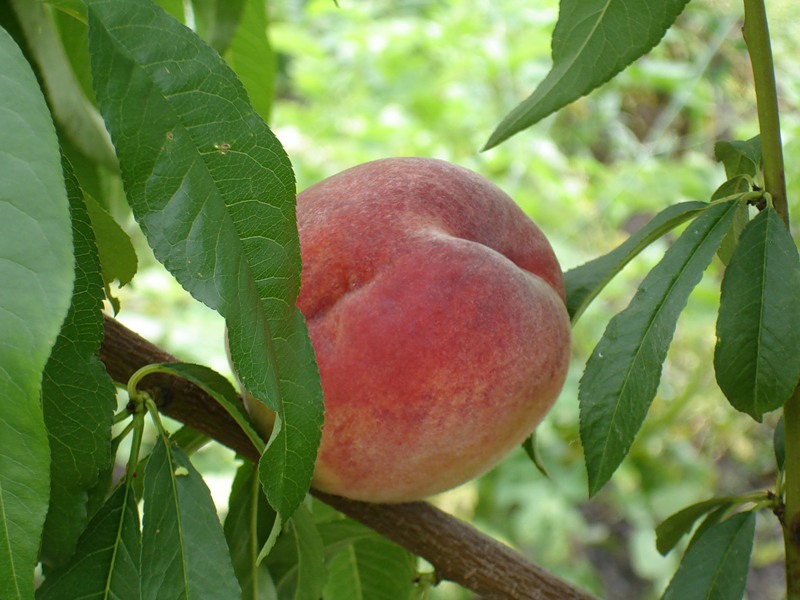 a banana
some bananas
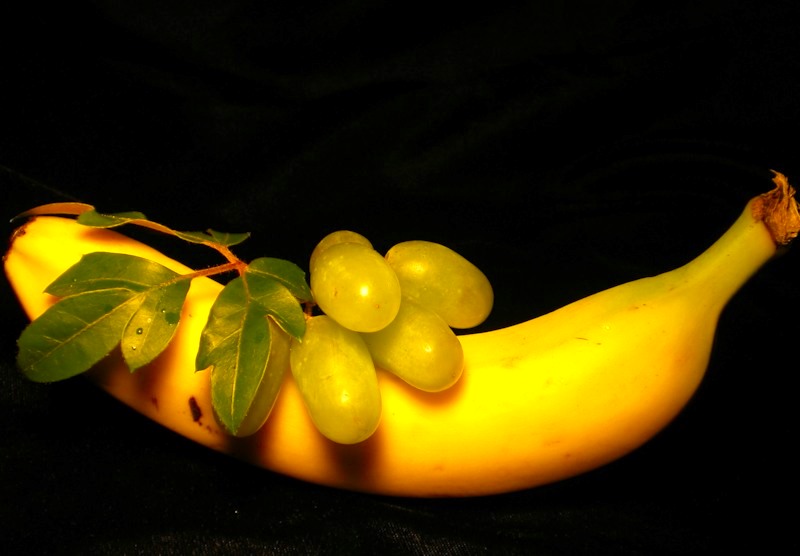 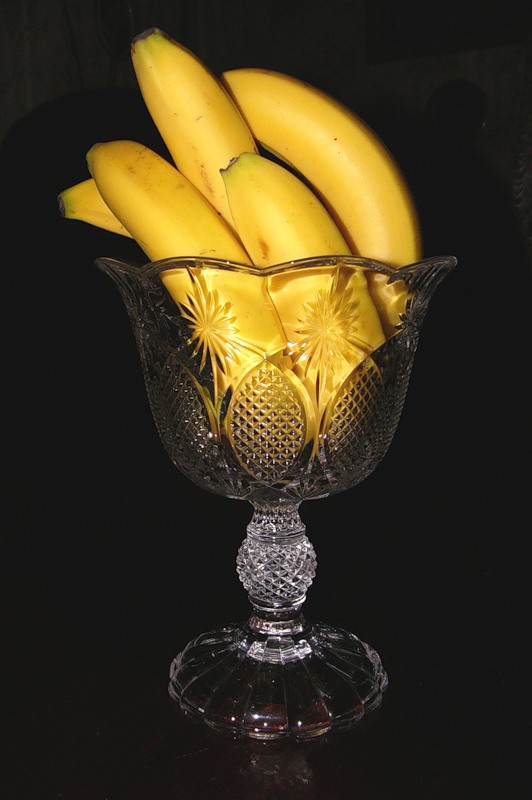 an orange
many oranges
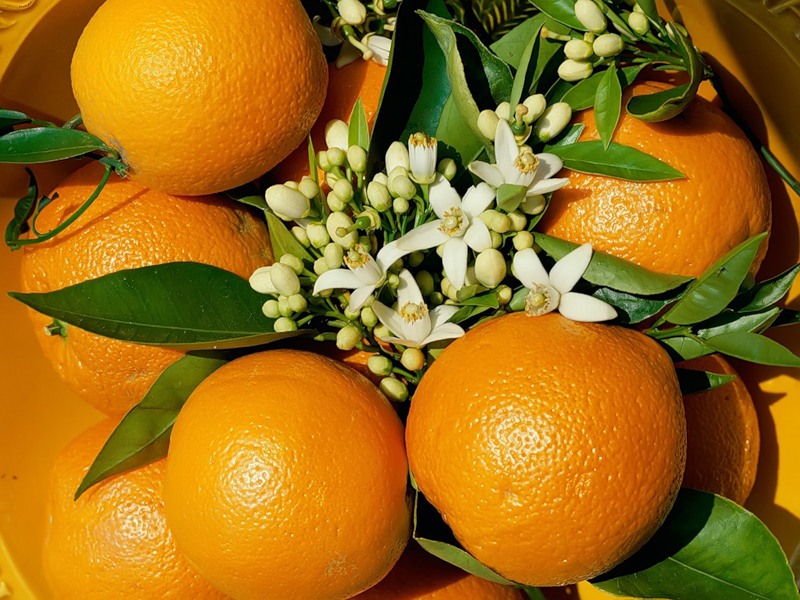 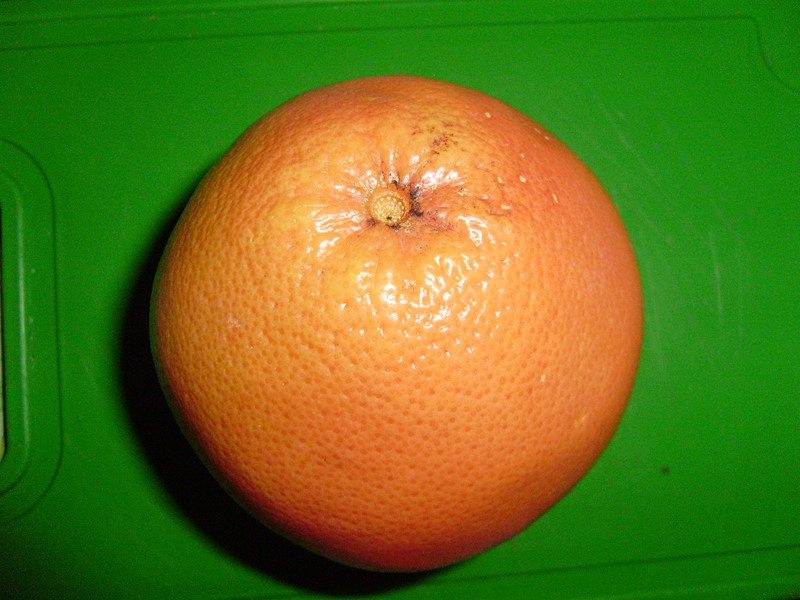 a lemon
a lot of  lemons
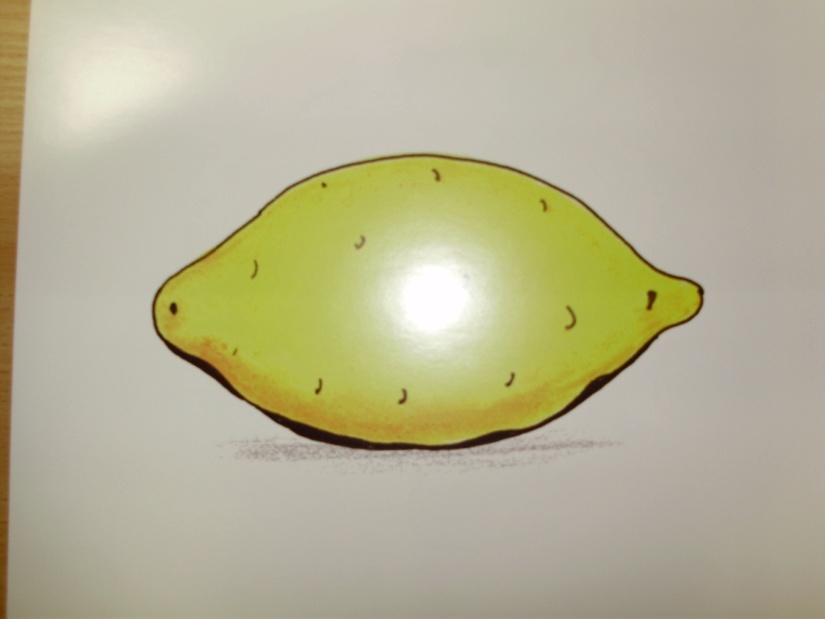 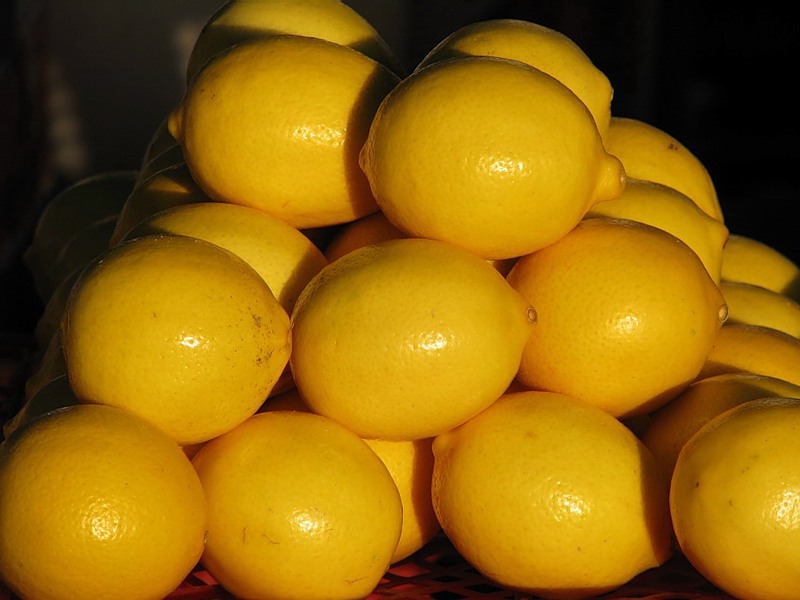 some cherries
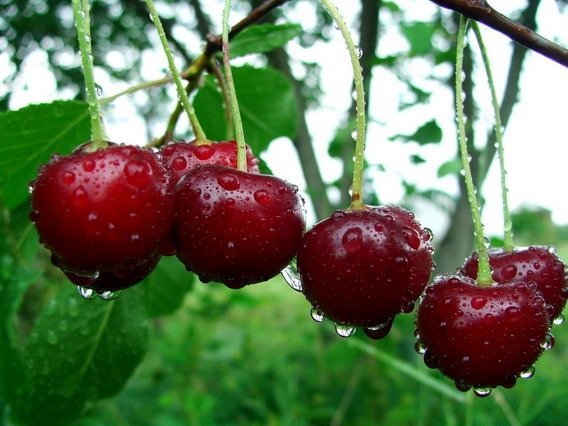 some grapes
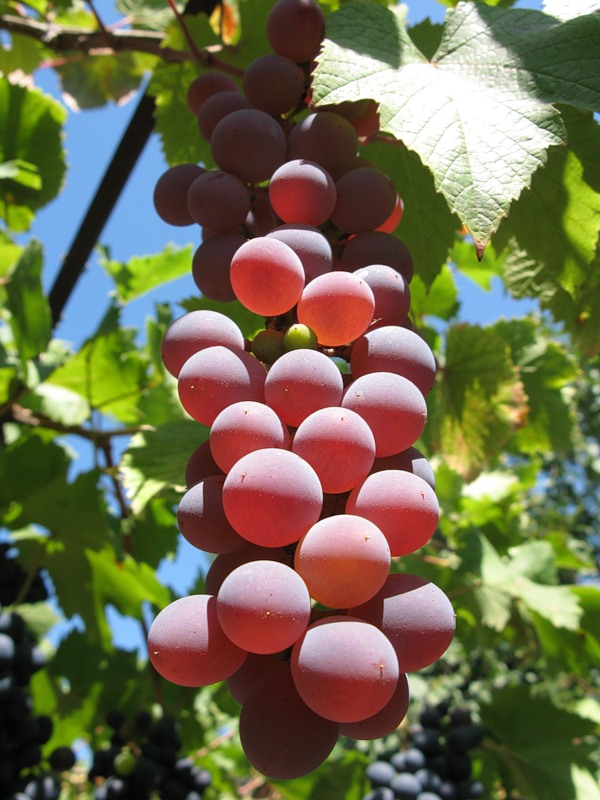 strawberries
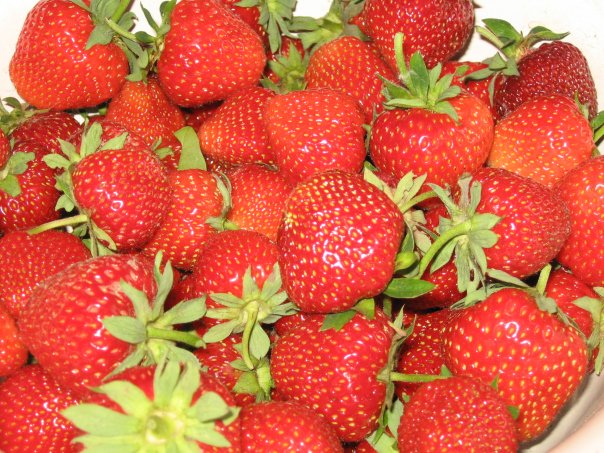 raspberries
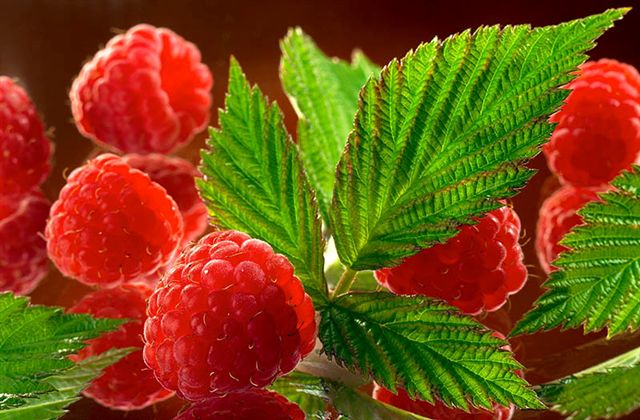 a melon
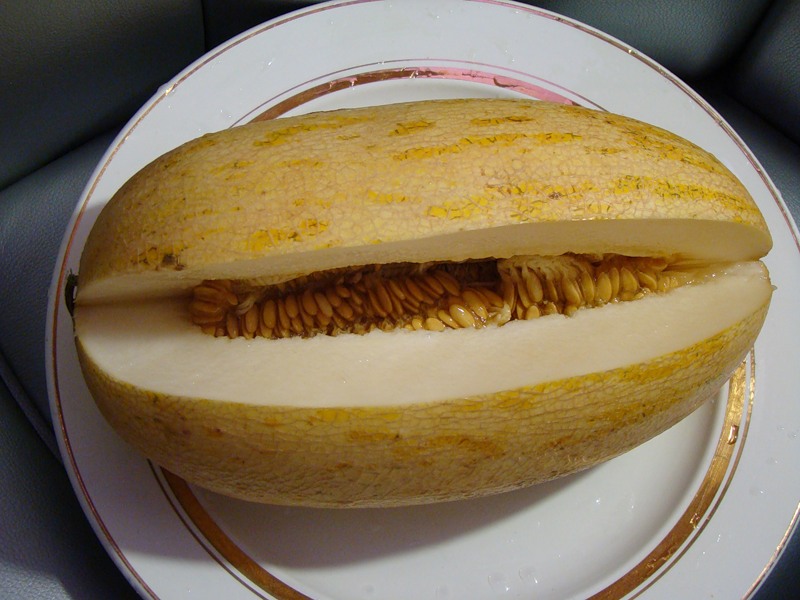 water-melons
a water-melon
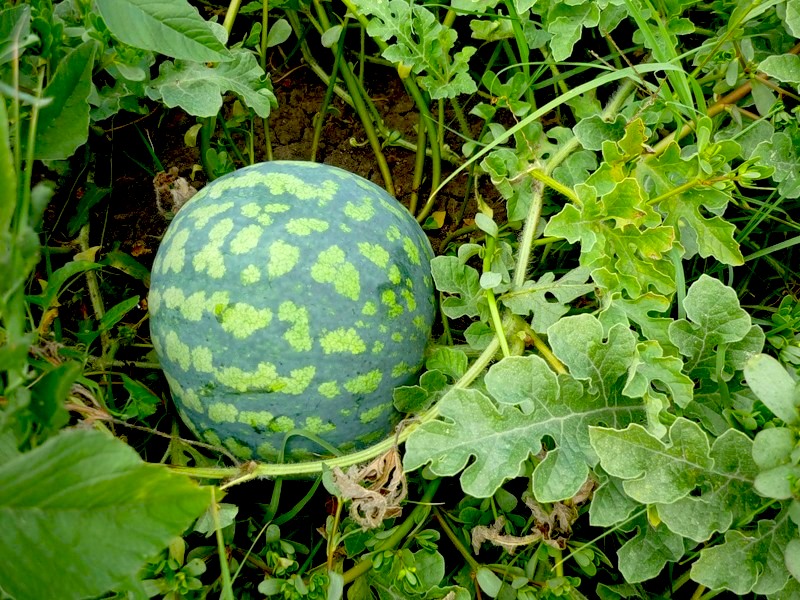 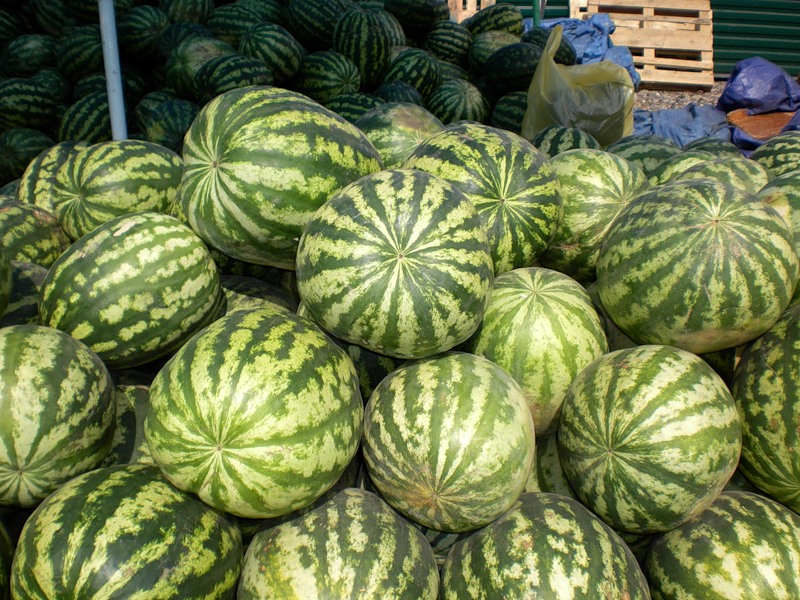 nuts
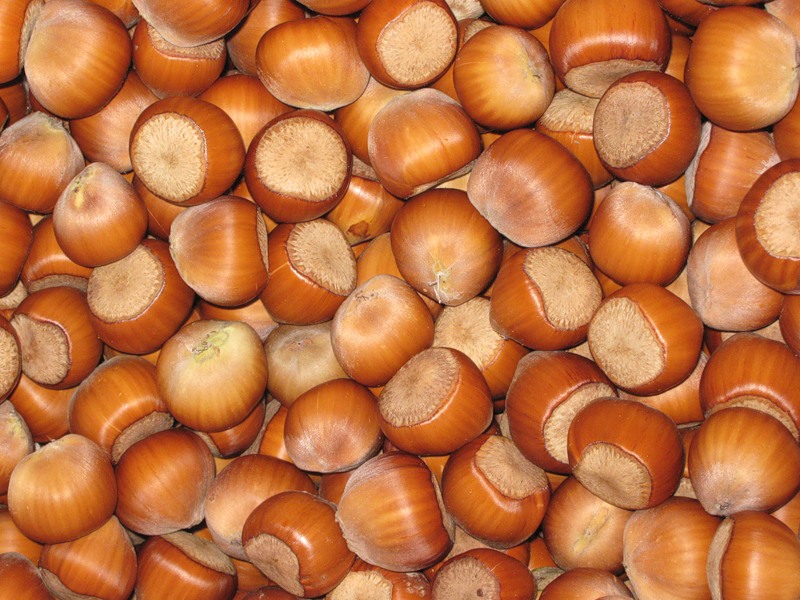 Tomatoes, carrots, cabbage, nuts, potatoes, corn, apples, 
water-melon, apricots,  peaches, plumps
Name the fruits!
Name the fruits!
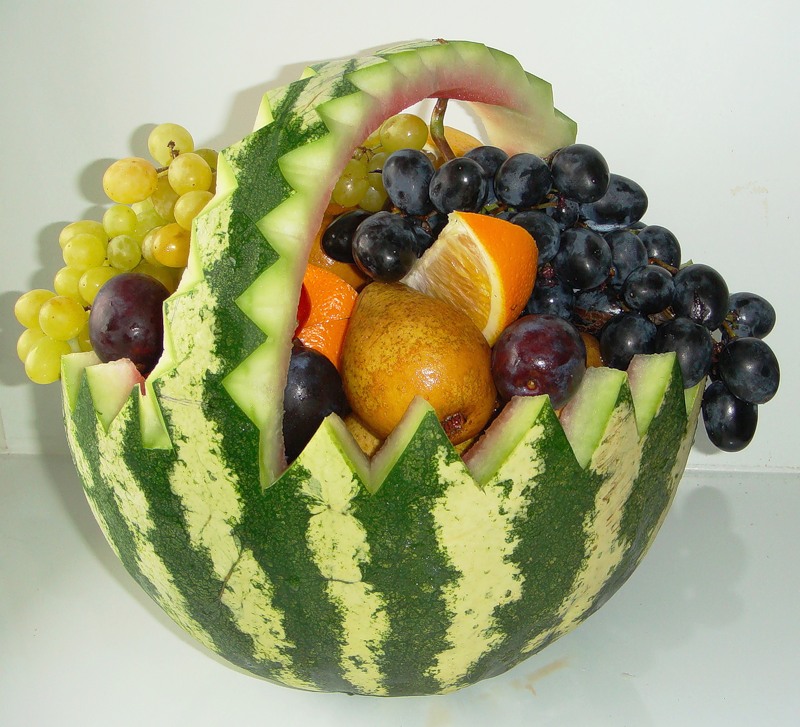 Good Work!








Thank you!
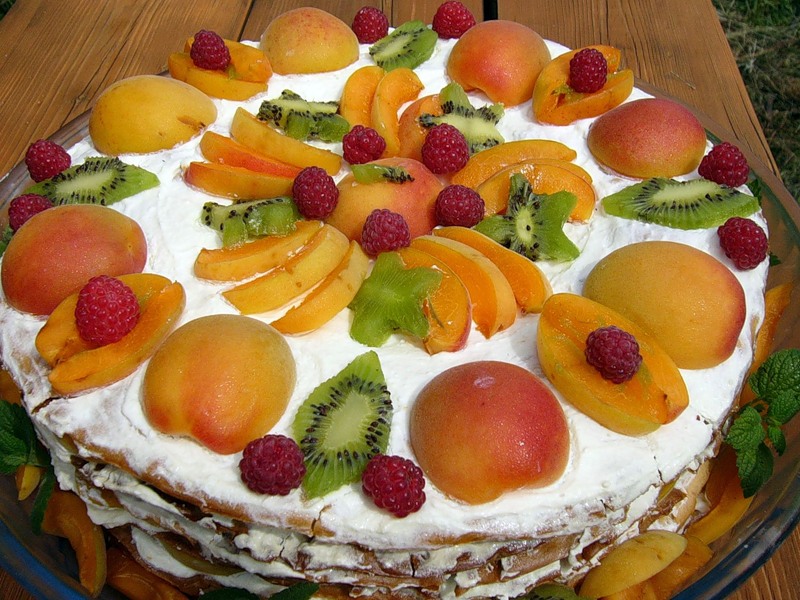